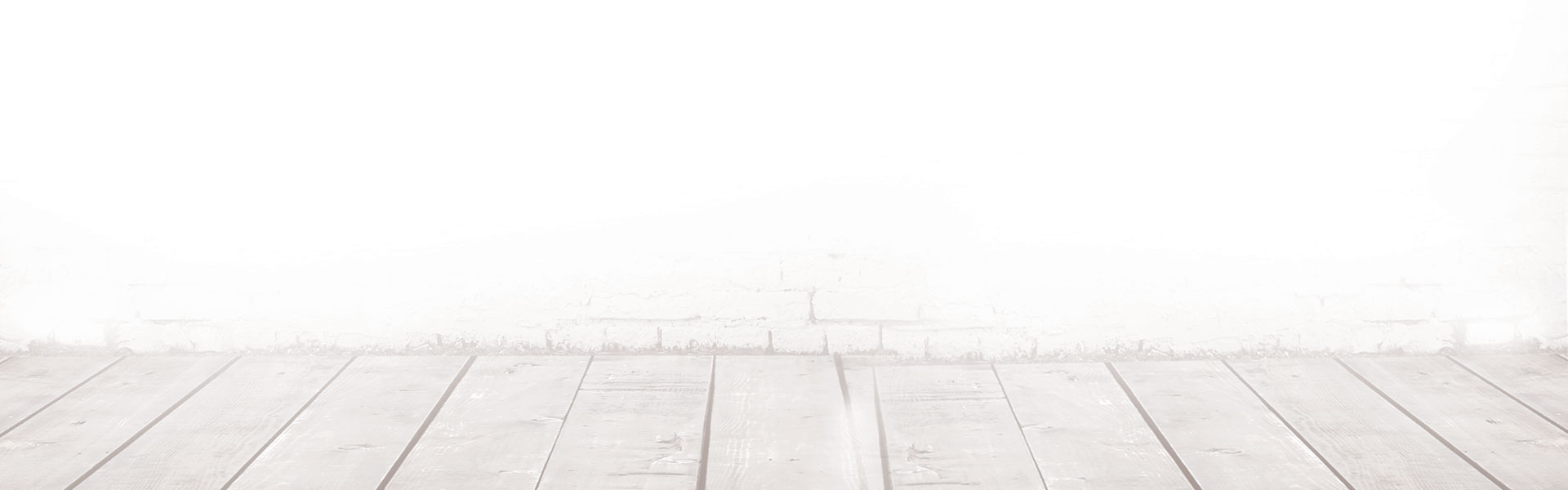 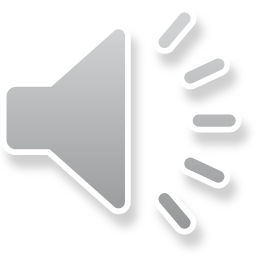 2017
清华大学经济管理学院
实用论文答辩
导师：情缘素材
答辩人：情缘素材
[Speaker Notes: 更多模板请关注：https://haosc.taobao.com]
CONTENTS
目录
课题背景及内容
01
BACKGROUND AND ISSUES
课题现状及发展
自强不息
厚德载物
02
SITUATION AND DEVELOPMENT ISSUES
研究思路及过程
03
BACKGROUND AND ISSUES
研究数据及结果
04
RESEARCH IDEAS AND PROCESSES
参考文献及总结
05
REFERENCES AND SUMMARY
Part
课题背景及内容
BACKGROUND AND ISSUES
01
选题背景
研究意义
研究综述
理论基础
主要贡献
选题背景
THE BACKGROUND
01
添加
标题
添加
标题
添加
标题
添加
标题
毕业论文答辩是一种有组织、有准备、有计划、有鉴定的比较正规的审查论文的重要形式
毕业论文答辩是一种有组织、有准备、有计划、有鉴定的比较正规的审查论文的重要形式
毕业论文答辩是一种有组织、有准备、有计划、有鉴定的比较正规的审查论文的重要形式
毕业论文答辩是一种有组织、有准备、有计划、有鉴定的比较正规的审查论文的重要形式
清华大学经济管理学院
研究意义
SIGNIFICANCE
02
添加标题
添加标题
添加标题
添加标题
毕业论文答辩是一种有组织、有准备、有计划、有鉴定的比较正规的审查论文的重要形式。为了搞好毕业论文答辩，在举行答辩会前，校方、答辩委员会、答辩者（撰写毕业论文的作者）三方都要作好充分的准备。在答辩会上，考官要极力找出来在论文中所表现的水平是真是假。而学生不仅要证明自己的论点是对的，而且还要证明老师是错的
清华大学经济管理学院
研究综述
REVIEW OF
03
毕业论文答辩是一种有组织、有准备、有计划、有鉴定的比较正规的审查论文的重要形式
在此输入标题
毕业论文答辩是一种有组织、有准备、有计划、有鉴定的比较正规的审查论文的重要形式
在此输入标题
毕业论文答辩是一种有组织、有准备、有计划、有鉴定的比较正规的审查论文的重要形式
在此输入标题
毕业论文答辩是一种有组织、有准备、有计划、有鉴定的比较正规的审查论文的重要形式
在此输入标题
清华大学经济管理学院
理论基础
THEORETICAL BASIS
04
添加标题
毕业论文答辩是一种有组织、有准备、有计划、有鉴定的比较正规的审查论文的重要形式
添加
标题
添加标题
毕业论文答辩是一种有组织、有准备、有计划、有鉴定的比较正规的审查论文的重要形式
添加标题
毕业论文答辩是一种有组织、有准备、有计划、有鉴定的比较正规的审查论文的重要形式
清华大学经济管理学院
主要贡献
THE MAIN CONTRIBUTION
05
添加标题
添加标题
添加标题
毕业论文答辩是一种有组织、有准备、有计划、有鉴定的比较正规的审查论文的重要形式。为了搞好毕业论文答辩，在举行答辩会前，校方、答辩委员会、答辩者（撰写毕业论文的作者）三方都要作好充分的准备
毕业论文答辩是一种有组织、有准备、有计划、有鉴定的比较正规的审查论文的重要形式。为了搞好毕业论文答辩，在举行答辩会前，校方、答辩委员会、答辩者（撰写毕业论文的作者）三方都要作好充分的准备
毕业论文答辩是一种有组织、有准备、有计划、有鉴定的比较正规的审查论文的重要形式。为了搞好毕业论文答辩，在举行答辩会前，校方、答辩委员会、答辩者（撰写毕业论文的作者）三方都要作好充分的准备
清华大学经济管理学院
Part
课题现状及发展
SITUATION AND DEVELOPMENT ISSUES
02
课题现状
发展趋势
课题现状
SUBJECT SITUATION
01
在此输入标题
添加标题
添加标题
添加标题
添加标题
添加标题
添加标题
毕业论文答辩是一种有组织、有准备、有计划、有鉴定的比较正规的审查论文的重要形式
毕业论文答辩是一种有组织、有准备、有计划、有鉴定的比较正规的审查论文的重要形式
毕业论文答辩是一种有组织、有准备、有计划、有鉴定的比较正规的审查论文的重要形式
毕业论文答辩是一种有组织、有准备、有计划、有鉴定的比较正规的审查论文的重要形式
毕业论文答辩是一种有组织、有准备、有计划、有鉴定的比较正规的审查论文的重要形式
毕业论文答辩是一种有组织、有准备、有计划、有鉴定的比较正规的审查论文的重要形式
清华大学经济管理学院
发展趋势
DEVELOPMENT TREND
02
添加标题
添加您的标题
毕业论文答辩是一种有组织、有准备、有计划、有鉴定的比较正规的审查论文的重要形式。为了搞好毕业论文答辩，在举行答辩会前，校方、答辩委员会、答辩者（撰写毕业论文的作者）三方都要作好充分的准备。在答辩会上，考官要极力找出来在论文中所表现的水平是真是假。而学生不仅要证明自己的论点是对的，而且还要证明老师是错的
添加标题
添加标题
添加您的标题
毕业论文答辩是一种有组织、有准备、有计划、有鉴定的比较正规的审查论文的重要形式。为了搞好毕业论文答辩，在举行答辩会前，校方、答辩委员会、答辩者（撰写毕业论文的作者）三方都要作好充分的准备
添加标题
添加标题
清华大学经济管理学院
Part
研究思路及过程
BACKGROUND AND ISSUES
03
研究思路
研究方案
可行性说明
研究思路
RESEARCH IDEAS
01
研究思路
研究思路
研究思路
研究思路
研究思路
研究思路
清华大学经济管理学院
研究方案
RESEARCH PROGRAMS
02
毕业论文答辩是一种有组织、有准备、有计划、有鉴定的比较正规的审查论文的重要形式。为了搞好毕业论文答辩，在举行答辩会前，校方、答辩委员会、答辩者（撰写毕业论文的作者）三方都要作好充分的准备
添加标题
毕业论文答辩是一种有组织、有准备、有计划、有鉴定的比较正规的审查论文的重要形式
添加标题
毕业论文答辩是一种有组织、有准备、有计划、有鉴定的比较正规的审查论文的重要形式
添加标题
毕业论文答辩是一种有组织、有准备、有计划、有鉴定的比较正规的审查论文的重要形式
添加标题
毕业论文答辩是一种有组织、有准备、有计划、有鉴定的比较正规的审查论文的重要形式
添加标题
毕业论文答辩是一种有组织、有准备、有计划、有鉴定的比较正规的审查论文的重要形式
清华大学经济管理学院
可行性说明
FEASIBILITY DESCRIPTION
03
添加
标题
A
B
在此输入你的标题
在此输入你的标题
毕业论文答辩是一种有组织、有准备、有计划、有鉴定的比较正规的审查论文的重要形式。为了搞好毕业论文答辩，在举行答辩会前，校方、答辩委员会、答辩者（撰写毕业论文的作者）三方都要作好充分的准备。在答辩会上，考官要极力找出来在论文中所表现的水平是真是假。而学生不仅要证明自己的论点是对的，而且还要证明老师是错的
清华大学经济管理学院
Part
研究数据及结果
RESEARCH IDEAS AND PROCESSES
04
关键技术
实践难点
案例对比
研究结果
关键技术
KEY TECHNOLOGY
01
添加标题
添加标题
添加标题
添加标题
毕业论文答辩是一种有组织、有准备、有计划、有鉴定的比较正规的审查论文的重要形式
毕业论文答辩是一种有组织、有准备、有计划、有鉴定的比较正规的审查论文的重要形式
毕业论文答辩是一种有组织、有准备、有计划、有鉴定的比较正规的审查论文的重要形式
毕业论文答辩是一种有组织、有准备、有计划、有鉴定的比较正规的审查论文的重要形式
A
B
C
D
毕业论文答辩是一种有组织、有准备、有计划、有鉴定的比较正规的审查论文的重要形式。为了搞好毕业论文答辩，在举行答辩会前，校方、答辩委员会、答辩者（撰写毕业论文的作者）三方都要作好充分的准备
清华大学经济管理学院
实践难点
PRACTICAL DIFFICULTIES
02
01
02
03
04
添加标题
添加标题
添加标题
添加标题
毕业论文答辩是一种有组织、有准备、有计划、有鉴定的比较正规的审查论文的重要形式
毕业论文答辩是一种有组织、有准备、有计划、有鉴定的比较正规的审查论文的重要形式
毕业论文答辩是一种有组织、有准备、有计划、有鉴定的比较正规的审查论文的重要形式
毕业论文答辩是一种有组织、有准备、有计划、有鉴定的比较正规的审查论文的重要形式
清华大学经济管理学院
案例对比
COMPARATIVE CASES
03
添加标题
添加标题
毕业论文答辩是一种有组织、有准备、有计划、有鉴定的比较正规的审查论文的重要形式
毕业论文答辩是一种有组织、有准备、有计划、有鉴定的比较正规的审查论文的重要形式
1
2
毕业论文答辩是一种有组织、有准备、有计划、有鉴定的比较正规的审查论文的重要形式。为了搞好毕业论文答辩，在举行答辩会前，校方、答辩委员会、答辩者（撰写毕业论文的作者）三方都要作好充分的准备。在答辩会上，考官要极力找出来在论文中所表现的水平是真是假。而学生不仅要证明自己的论点是对的，而且还要证明老师是错的
清华大学经济管理学院
研究结果
RESEARCH RESULT
04
毕业论文答辩是一种有组织、有准备、有计划、有鉴定的比较正规的审查论文的重要形式
毕业论文答辩是一种有组织、有准备、有计划、有鉴定的比较正规的审查论文的重要形式
添加
标题
毕业论文答辩是一种有组织、有准备、有计划、有鉴定的比较正规的审查论文的重要形式
毕业论文答辩是一种有组织、有准备、有计划、有鉴定的比较正规的审查论文的重要形式
毕业论文答辩是一种有组织、有准备、有计划、有鉴定的比较正规的审查论文的重要形式
毕业论文答辩是一种有组织、有准备、有计划、有鉴定的比较正规的审查论文的重要形式
清华大学经济管理学院
Part
参考文献及总结
REFERENCES AND SUMMARY
05
参考文献
研究总结
致谢
参考文献
REFERENCES
01
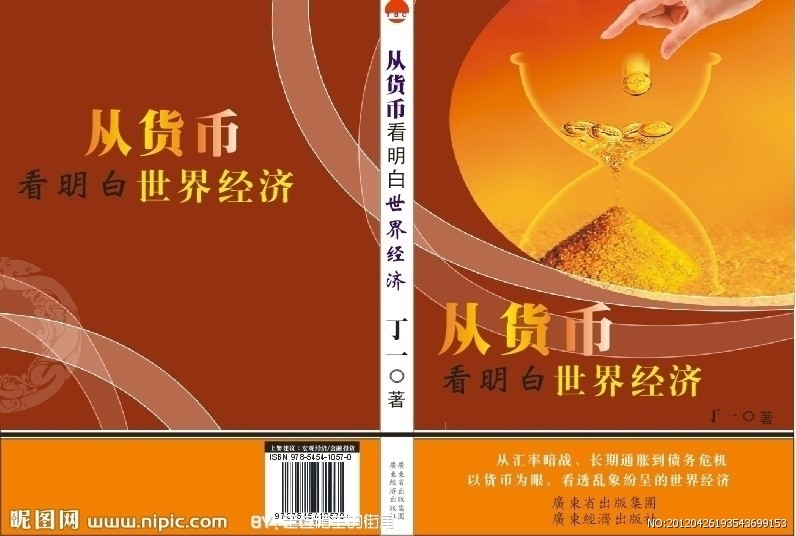 添加你的标题
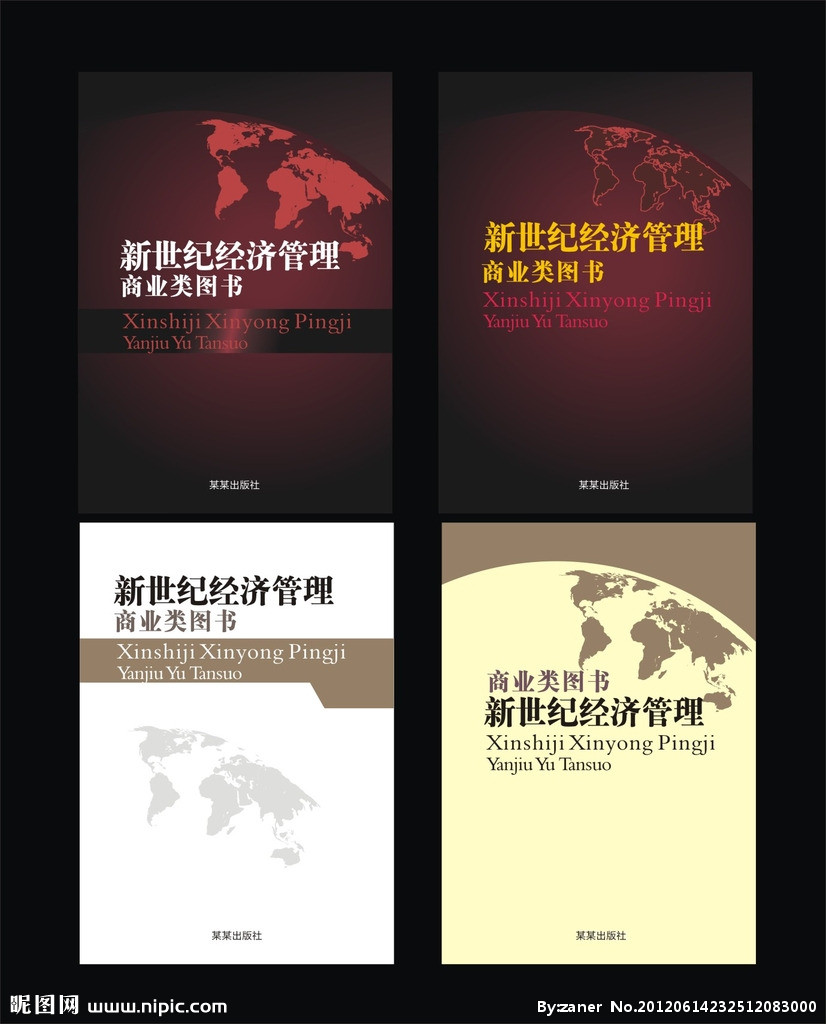 毕业论文答辩是一种有组织、有准备、有计划、有鉴定的比较正规的审查论文的重要形式。为了搞好毕业论文答辩，在举行答辩会前，校方、答辩委员会、答辩者（撰写毕业论文的作者）三方都要作好充分的准备
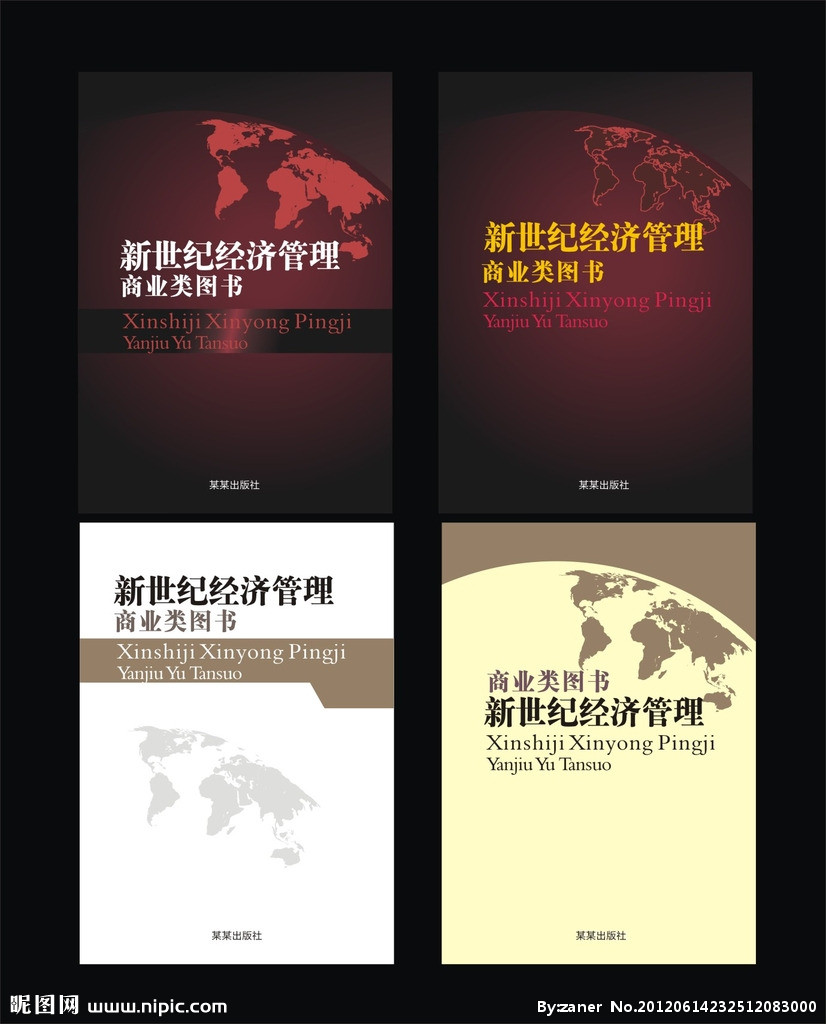 清华大学经济管理学院
研究总结
STUDY CONCLUDED
02
01
添加标题
毕业论文答辩是一种有组织、有准备、有计划、有鉴定的比较正规的审查论文的重要形式。为了搞好毕业论文答辩，在举行答辩会前，校方、答辩委员会、答辩者（撰写毕业论文的作者）三方都要作好充分的准备。在答辩会上，考官要极力找出来在论文中所表现的水平是真是假。而学生不仅要证明自己的论点是对的，而且还要证明老师是错的
02
添加标题
03
添加标题
清华大学经济管理学院
致谢
ACKNOWLEDGEMENTS
03
致谢!
历时将近两个月的时间终于将这篇论文写完，在论文的写作过程中遇到了无数的困难和障碍，都在同学和老师的帮助下度过了。尤其要强烈感谢我的论文指导老师—XX老师，她对我进行了无私的指导和帮助，不厌其烦的帮助进行论文的修改和改进。另外，在校图书馆查找资料的时候，图书馆的老师也给我提供了很多方面的支持与帮助。在此向帮助和指导过我的各位老师表示最中心的感谢！
感谢这篇论文所涉及到的各位学者。本文引用了数位学者的研究文献，如果没有各位学者的研究成果的帮助和启发，我将很难完成本篇论文的写作。
感谢我的同学和朋友，在我写论文的过程中给予我了很多你问素材，还在论文的撰写和排版灯过程中提供热情的帮助。
由于我的学术水平有限，所写论文难免有不足之处，恳请各位老师和学友批评和指正！
清华大学经济管理学院
谢谢您的指导
清华大学经济管理学院
导师：情缘素材
答辩人：情缘素材